Adult Bible Study Guide
Jul • Aug • Sep 2020
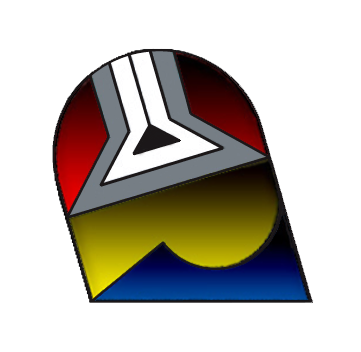 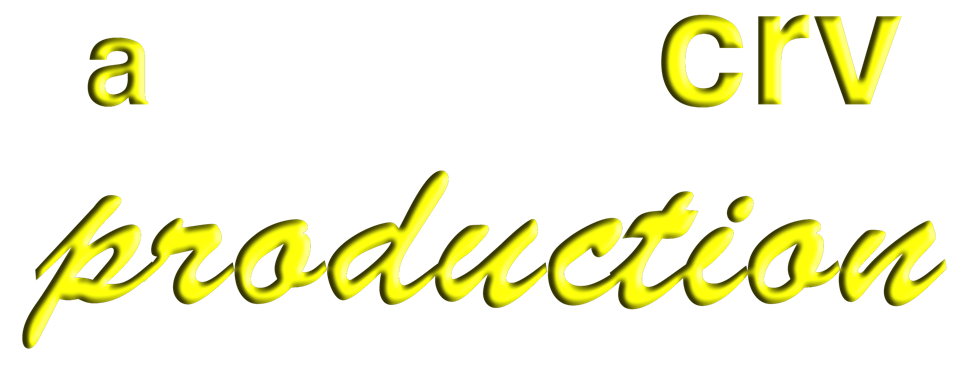 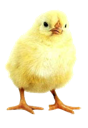 powerpoint presentation designed by claro ruiz vicente
http://clarovicente.weebly.com
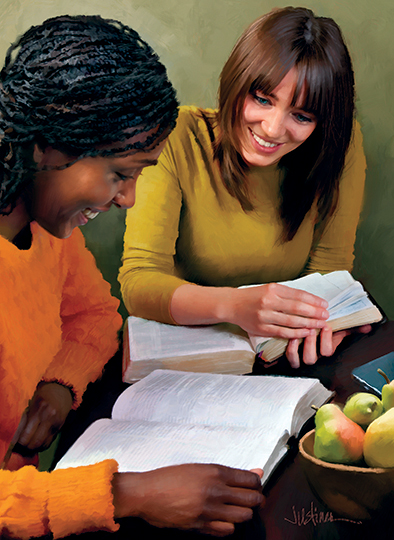 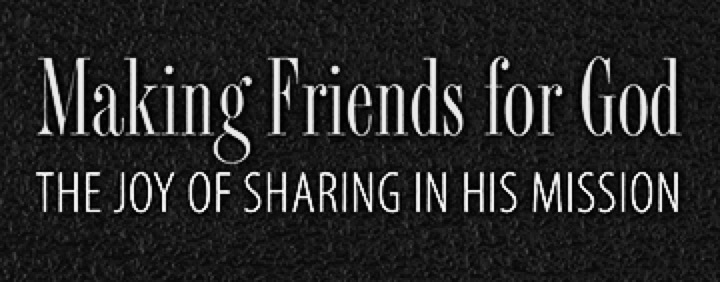 Mark A. Finley
[Speaker Notes: Nangangaibigan para sa Diyos]
Making Friends for God
Our Goal
To learn of our incredible privilege and awesome responsibility as well as the eternal joy of participating with Christ and cooperating with Him in His mission.
[Speaker Notes: Ang Ating Mithiin. Upang matutunan ang ating di-kapanipaniwalang pribilehiyo at Kamangha-manghang responsibilidad, at pati na rin ang walang hanggang kagalakan ng pakikibahagi kasama ni Cristo at makipagtulungan sa Kanya sa Kanyang misyon.]
Making Friends for God
Contents
1 Why Witness?
  2 Winsome Witness: The Power of Personal Testimony
  3 Seeing People Through Jesus’ Eyes
  4 Prayer Power: Interceding for Others
  5 Spirit-Empowered Witnessing
  6 Unlimited Possibilities
  7 Sharing the Word
  8 Ministering Like Jesus
  9 Developing a Winning Attitude
10 An Exciting Way to Get Involved
11 Sharing the Story of Jesus
12 A Message Worth Sharing
13 A Step in Faith
[Speaker Notes: Panglabing-isang liksyon]
Making Friends for God
Lesson 11, September 12, 2020
Sharing the Story                             of Jesus
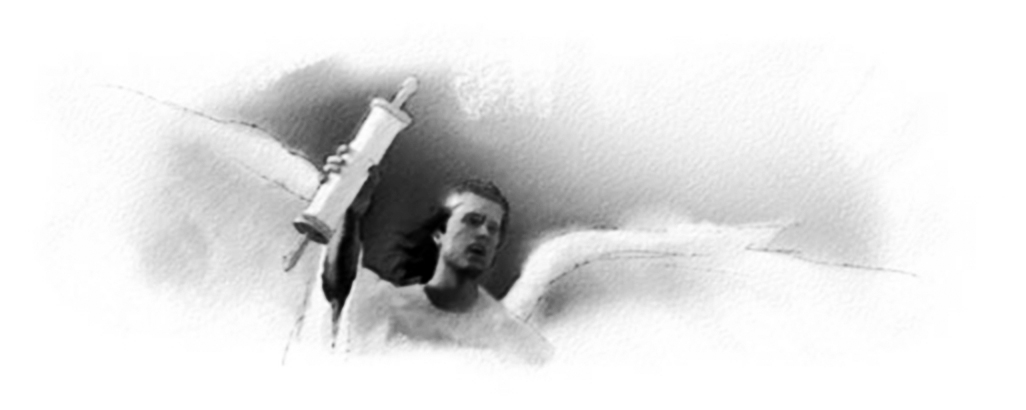 [Speaker Notes: Pagbabahagi ng Kuwento ni Jesus]
Sharing the Story of Jesus
Key Text
1 John 5:13 NKJV
These things I have written to you
who believe in the name of the Son    of God, that you may know that you have eternal life, and that you may continue to believe in the name of    the Son of God.”
[Speaker Notes: Susing Talata. “Ang mga bagay na ito ay isinulat ko sa inyo upang inyong malaman na kayo'y mayroong buhay na walang hanggan sa inyong nananampalataya sa pangalan ng Anak ng Diyos” (1 Juan 5:13).]
Sharing the Story of Jesus
Initial Words
Nothing argues more eloquently for the
power of the gospel than a changed life.
People may argue with your theology. They may debate about doctrines. They may call into question your understanding of the Scriptures, but they will rarely question your personal testimony of what Jesus means to you and has done in your life.
[Speaker Notes: Panimulang Salita. Walang makapangangatwirang mas mabisa sa kapangyarihan ng ebanghelyo kaysa isang nabagong buhay. ¶ Maaaring makipagtalo ang mga tao sa iyong teolohiya. Maaaring makipagtalo sila tungkol sa mga doktrina. Maaari nilang pagdudahan ang iyong pagkaunawa sa mga Kasulatan, ngunit bibihira nilang pagdudahan ang personal mong patotoo sa kung ano si Jesus sa iyo at ano ang Niya nagawa sa buhay mo.]
Sharing the Story of Jesus
Quick Look
1. Basis of Our Testimony          	(Ephesians 2:1-6)
2. Power of Personal Testimony 	 	(1 John 4:7-11)
3. Testifying With Assurance 	 	(1 John 5:11-13)
[Speaker Notes: 1. Basehan ng Ating Patotoo (Efeso 2:1-6)
2. Kapangyarihan ng Personal na Patotoo (1 Juan 4:7-11)
3. Nagpapatotoong May Katiyakan (1 Juan 5:11-13)]
Sharing the Story of Jesus
1. Basis of Our Testimony
Ephesians 2:1-6 NKJV
You...who were dead in trespasses
and sins,... fulfilling the desires of the flesh and of the mind, and were by nature children of wrath....
But God...made us alive together with Christ (by grace you have been saved), and raised us up together, and made us sit together in the heavenly places....”
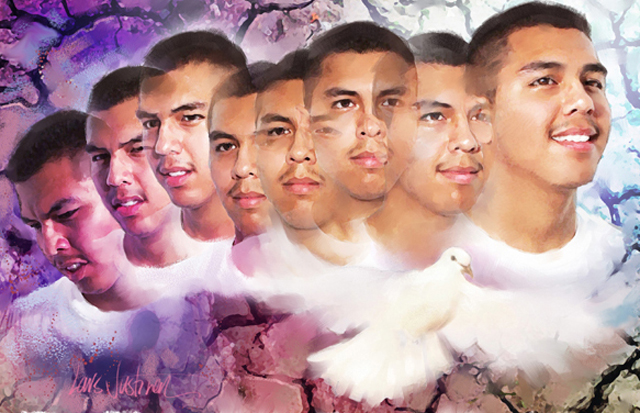 [Speaker Notes: 1. Basehan ng Ating Patotoo . “Kayo noo'y mga patay sa inyong mga pagsalangsang at mga kasalanan,...na ating ginagawa ang mga nais ng laman at ng pag-iisip, at tayo noo'y katutubong mga anak ng kapootan.... ¶ Ngunit ang Diyos,...tayo'y muling binuhay na kasama niya, at pinaupong kasama niya sa sangkalangitan...” (Efeso 2:1-6).]
1. Basis of Our Testimony
A Life Changed by Christ
We all have a personal story to tell, a
story about how Jesus changed our lives and what He has done for us.
Before we knew Christ, we were “dead in trespasses and sins,” “walked accor-ding to the course of this world,” “fulfil- ling the desires of the flesh,” and “were by nature children of wrath” wandering aimlessly through life in a lost condition.
[Speaker Notes: Isang Binagong Buhay ni Cristo. Lahat tayo'y may personal na maikukuwento, isang kuwento tungkol sa kung paano binago ni Cristo ang ating buhay at ano ang ginawa Niya para sa atin. ¶ Bago natin nakilala si Cristo, tayo ay “mga patay sa inyong mga pagsalangsang at mga kasalanan,” “nilakaran, ayon sa lakad ng sanlibutang ito,” “sa mga pagnanasa ng laman,” at “katutubong mga anak ng kapootan” nagpagala-gala tayo nang walang layunin sa buong buhay sa isang waglit na katayuan.]
1. Basis of Our Testimony
A Life Changed by Christ
Coming to Christ and experiencing        His love made all the difference. Through the “exceeding riches of His grace” and His “rich...mercy” we have received the gift of salvation.
In Christ, life has taken on new meaning and has new purpose. “In  Him was life, and the life was the light of men” (John 1:4 NKJV).
[Speaker Notes: Ang paglapit kay Cristo at pagdanas ng Kanyang pag-ibig ay gumagawa ng lahat ng pagkakaiba. Sa pamamagitan nang “di-masukat na kayamanan ng kanyang biyaya” at Kanyang “kagandahang-loob” sa atin, ay tinanggap natin ang kaloob ng kaligtasan. ¶ Kay Cristo, ang buhay ay nagkaroon ng bagong kahulugan ng bagong layunin. “Nasa sa kanya ang buhay at ang buhay ay siyang ilaw ng mga tao” (Juan 1:4).]
Sharing the Story of Jesus
2. Power of Personal Testimony
1 John 4:7-10 nkjv
Let us love one another, for love is of
God; and everyone who loves is born of God and knows God. ... In this the love of God was manifested toward us,   that God has sent His only begotten Son
into the world, that we might live through Him. ... He loved us and sent His Son to be the propitiation for our sins.”
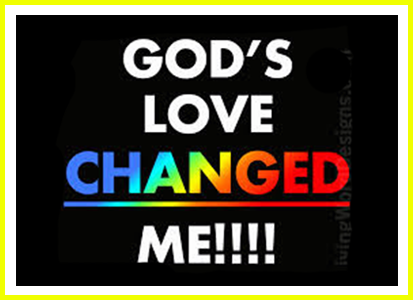 [Speaker Notes: 2. Kapangyarihan ng Personal na Patotoo. “[M]ag-ibigan tayo sa isa't isa, sapagkat ang pag-ibig ay sa Diyos at ang bawat umiibig ay ipinanganak ng Diyos at nakakakilala sa Diyos. Ang hindi umiibig ay hindi nakakakilala sa Diyos; sapagkat ang Diyos ay pag-ibig. Dito nahayag ang pag-ibig ng Diyos sa atin, sapagkat sinugo ng Diyos ang kanyang bugtong na Anak ¶ sa sanlibutan upang tayo'y mabuhay sa pamamagitan niya. ... [S]iya ang umibig sa atin, at sinugo ang kanyang Anak na pantubos sa ating mga kasalanan” (1 Juan 4:7-10).]
2. Power of Personal Testimony 
Transformative
Jesus and His disciples were traveling
through Samaria. When they tried to find a place of lodging for the night, they were refused even the humblest of accommodations.
“When...James and John saw this, they said, ‘Lord, do You want us to command fire to come down from heaven and consume them...?’ ” (Luke 9:54 NKJV).
[Speaker Notes: Nakapagbabago. Jesus at ang Kanyang mga alagad ay naglalakbay pabagtas sa Samaria. Nang sinubukan nilang maghanap ng isang lugar na matutuluyan sa gabi, tinanggihan sila kahit ang pinakaabang matutuluyan. ¶ “At nang makita ito nina Santiago at Juan...ay sinabi nila, 'Panginoon, ibig mo bang kami ay magpababa ng apoy mula sa langit upang sila'y tupukin?’ ” (Lucas 9:54).]
2. Power of Personal Testimony 
Transformative
Jesus rebuked the brothers, and they left the village quietly. Jesus’ way is not combative force. In the presence of Jesus’ love, John’s impetuosity and anger    were transformed to loving-kindness   and a gentle, compassionate spirit.
In John’s first epistle, the word love appears nearly 40 times; in its various forms, it appears 50 times.
[Speaker Notes: Sinumbatan ni Jesus ang magkapatid, at lahat sila'y tahimik na iniwan ang nayon. Ang paraan ni Jesus ay ang paraan ng pag-ibig, hindi pamumuwersa. Sa presensya ng pag-ibig ni Jesus, ang  kapusukan at poot ni Juan ay nabago sa mapagkandiling pagmamahal at isang marahang maawaing epiritu. ¶ Sa unang liham ni Juan, ang salitang pag-ibig ay lumilitaw nang halos 40 beses; sa iba't ibang porma nito, lumilitaw itong 50 beses.]
2. Power of Personal Testimony 
Transformative
“The exercise of force is contrary to  the principles of God’s government;  He desires only the service of love;  and love cannot be commanded; it cannot be won by force or authority.
Only by love is love awakened.”                  —The Desire of Ages 22.
[Speaker Notes: “Ang paggamit ng puwersa ay salungat sa mga prinsiyo ng gobyerno ng Diyos; Ninanais lamang Niya ang paglilingkod ng pag-ibig; at ang pag-ibig ay hindi mauutusan; ito'y hindi makukuha sa pamamagitan ng puwersa o awtoridad. ¶ Sa pamamagitan lamang ng pag-ibig gigisingin ang pag-ibig.”—The Desire of Ages 22.]
2. Power of Personal Testimony 
Transformative
The greatest testimony of Christianity is a changed life. This does not       mean we will never make mistakes  and that we might at times not be    the conduits of love and grace that   we are supposed to be.
But it does mean that, ideally, the love of Christ will flow from our lives, and we will be a blessing to those around us.
[Speaker Notes: Ang pinakadakilang patotoo ng Kristiyanismo ay isang nabagong buhay. Hindi ito nangangahulugang hinding-hindi tayo magkakamali at na may mga panahon hindi tayo magiging ang daluyan ng pag-ibig at biyaya na dapat na maging tayo. ¶ Subalit ito'y nangangahulugan nga na, nararapat, ang pag-ibig ni Cristo ay dadaloy mula sa ating buhay at magiging isang pagpapala sa mga nakapalibot sa atin.]
2. Power of Personal Testimony 
Telling the Story of Jesus
The first missionaries that Jesus sent out had been madmen, demoniacs who a few hours before had terrorized the countryside and neighboring villagers.
They met Jesus, and their lives were changed. They would never be the same. Jesus drove the tormenting demons out of their bodies into a herd of pigs and over a cliff into the sea (Matt. 8:32–34).
[Speaker Notes: Pagsasabi ng Kuwento ni Jesus. Ang mga unang misyonerong isinugo ni Jesus ay dating mga lalaking baliw, mga taong sinapihan ng demonyo na ilang oras bago ito ay tinakot ang kanayunan at kalapit na tagabaryo. ¶ Nakatagpo nila si Jesus, at nabago ang kanilang buhay. Hinding-hindi na sila magiging gaya nang dati. Itinaboy ni Jesus ang mga nagpapahirap na demonyo mula sa kanilang katawan tungo sa isang kawan ng baboy at sa ibabaw ng matarik na dalisdis patungong dagat (Mateo 8:32–34).]
2. Power of Personal Testimony 
Telling the Story of Jesus
“For a few moments only these men had been privileged to hear the teachings of Christ. Not one sermon from His lips had ever fallen upon their ears. They could not instruct the people as the disciples who had been daily with Christ were able to do.
But they bore in their own persons the evidence that Jesus was the Messiah.
[Speaker Notes: “Sa kaunting sandali lamang ay nagkapribilehiyo ang mga lalaking ito na makapakinig ng turo ni Cristo. Wala kahit isang sermon mula sa mga labi Niya ang narinig nila. Hindi sila makapagtuturo sa mga tao kagaya ng kayang gawin ng mga alagad na araw-araw na kasama ni Jesus. ¶ Ngunit dala nila sa kanilang sariling pagkatao ang ebidensya na si Jesus ang Mesiyas.]
2. Power of Personal Testimony 
Telling the Story of Jesus
They could tell what they knew; what they...had seen, and heard, and felt of the power of Christ. This is what everyone can do whose heart has been touched by the grace of God.”—Desire of Ages 340.
Their testimonies prepared ten cities on the shores of the Sea of Galilee, to receive the teachings of Jesus. This is the power of personal testimony.
[Speaker Notes: Maaari nilang sabihin ang nalalaman nila; ang mismong nakita nila, at narinig, at nadama na kapangyarihan ni Cristo. Ito ang magagawa ng lahat na ang puso ay nahipo sa pamamagitan ng biyaya ng Diyos.”—The Desire of Ages 340.¶  Inihanda ng kanilang mga patotoo ang sampung lunsod sa dalampasigan ng Dagat ng Galilea, para tumanggap ng mga katuruan ni Jesus. Ito ang kapangyarihan ng personal na patotoo.]
Sharing the Story of Jesus
3. Testifying With Assurance
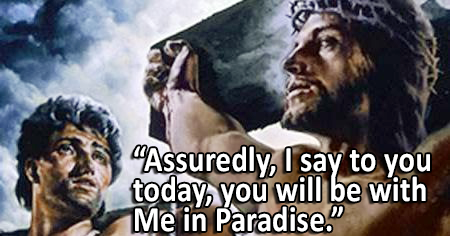 1 John 5:11-13 nkjv 
God has given us eternal life, and   
this life is in his Son. Whoever has the Son has life; whoever does not have the Son of God does not have life.
I write these things to you who
believe in the name of the Son of God so that you may know that you have eternal life.”
[Speaker Notes: 3. Nagpapatotoong May Katiyakan. “Tayo'y binigyan ng Diyos ng buhay na walang hanggan at ang buhay na ito ay nasa kanyang Anak. Ang kinaroroonan ng Anak ay kinaroroonan ng buhay; ang hindi kinaroroonan ng Anak ng Diyos ay hindi kinaroroonan ng buhay. Ang mga bagay na ito ay isinulat ko sa inyo ¶ upang inyong malaman na kayo'y mayroong buhay na walang hanggan sa inyong nananampalataya sa pangalan ng Anak ng Diyos” (1 Juan 5:11-13).]
3. Testifying With Assurance 
Something Worth Testifying About
If we do not have the personal assu-
rance of salvation in Jesus, it is not possible to share it with someone else.
“When I look at myself, I see no possibility of being saved. When I look at Jesus, I see no possibility of being lost.” “ ‘Look to Me, and be saved, all you ends of the earth! For I am God, and there is no other’ ” (Isa. 45:22).
[Speaker Notes: Isang Bagay na Karapat-dapat Patotohanan. Kung wala tayo personal na katiyakan ng kaligtasan kay Jesus, hindi posibleng ibahagi ito sa iba. ¶ “Kapag tumingin ako sa sarili, wala akong nakikitang posibilidad na maligtas. Kapag tumingin ako kay Jesus, wala akong nakikitang posibilidad na mawaglit.” “ ‘Kayo'y bumaling sa akin, at kayo'y maliligtas, lahat ng dulo ng lupa! Sapagkat ako'y Diyos, at walang iba liban sa akin’ ” (Isaias 45:22).]
3. Testifying With Assurance 
Something Worth Testifying About
Our Lord longs for us to experience what it means to be justified by His grace and be free from the condem-nation that the guilt of sin brings.
“[H]aving been justified by faith, we have peace with God through our   Lord Jesus Christ” (Rom. 5:1). “There is...now no condemnation to those who are in Christ Jesus” (Rom. 8:1).
[Speaker Notes: Nananabik ang ating Panginoon na maranasan natin ang ibig sabihin na maging inaring-ganap sa pamamagitan ng Kanyang biyaya at maging malaya mula sa kahatulan na dala-dala ng sala ng kasalanan. ¶ “Kaya't yamang tayo'y inaring-ganap sa pamamagitan ng pananampalataya, mayroon tayong kapayapaan sa Diyos sa pamamagitan ng ating Panginoong Jesu-Cristo” (Roma 5:1). “Ngayon nga'y wala nang kahatulan sa mga na kay Cristo Jesus” (Roma 8:1).]
3. Testifying With Assurance 
Something Worth Testifying About
If by faith we have accepted Jesus, and He lives in our hearts through His Holy Spirit, the gift of eternal life is ours today.
This is not to say that once we have salvation in Christ, we can never lose it (2 Pet. 2:18–22). We always have the free choice to walk away from Him;  but once we have experienced His love we should never choose to walk away.
[Speaker Notes: Kung tinanggap natin sa pamamagitan ng pananampalataya si Jesus, at Siya'y namumuhay sa ating mga puso sa pamamagitan ng Kanyang Banal na Espiritu, ang regalo ng walang-hanggang buhay ay atin ngayon. ¶ Ito'y hindi para sabihin na, minsang naranasan natin ang biyaya ng Diyos at ang kaligtasan kay Cristo, hinding-hindi natin ito mawawala (2 Pedro 2:18–22). Palagi tayong mayroon ng malayang pagpili na lumayo sa Kanya, subalit minsang maranasan natin ang Kanyang pag-ibig, hinding-hindi tayo dapat pumiling lumayo.]
3. Testifying With Assurance 
Something Worth Testifying About
There are certainly sacrifices when    we accept Christ. Things He asks us     to surrender. “ ‘[L]et him deny   himself, and take up his cross daily, and follow Me’ ” (Luke 9:23).
We surrender our lives to the claims     of Christ to give up cherished desires and lifelong habits, but the rewards   far outweigh the pain.
[Speaker Notes: Tiyak may mga sakripisyo kapag tinanggap natin si Cristo. Mga bagay na hinihingi Niyang isuko natin. “[T]anggihan niya ang kanyang sarili at magpasan ng kanyang krus araw-araw at sumunod sa akin’ ” (Lucas 9:23). ¶ Isusuko natin ang ating buhay sa mga hinihingi ni Cristo para isuko ang pinakamamahal na hangarin at habambuhay na mga kaugalian, subalit ang mga gantimpala ay malayong humihigit kaysa kirot.]
3. Testifying With Assurance 
Something Worth Testifying About
Powerful testimonies that have a life-changing impact on others focus on what Christ has done for us, not what we have given up for Him.
They center on His sacrifice, not on  our so-called “sacrifices.” For Christ never asks us to give up anything that it is in our best interest to retain.
[Speaker Notes: Ang makakapangyarihang patotoo na may nakapaggbabagumbuhay na epekto sa iba ay nakapokus sa nagawa ni Cristo para sa atin, hindi ang isinuko natin para sa Kanya. ¶ Nakasentro ang mga ito sa Kanyang sakripisyo, hindi sa tinatawag nating “mga sakripisyo.” Sapagkat hinding-hindi humihingi si Cristo sa atin na isuko ang anumang bagay na kung panatilihin ay pinakamabuti para sa atin.]
Sharing the Story of Jesus
Final Words: The Desire of Ages 347
Our confession of His faithfulness is
Heaven’s chosen agency for revealing Christ to the world. We are to acknow-ledge His grace as made known through the holy men of old; but that which will be most effectual is the testimony of our own experience. We are witnesses for God as we reveal in ourselves the working of a power that is divine.”
[Speaker Notes: Huling Pananalita. ““Ang ating deklarasyon ng Kanyang katapatan ay ang piniling ahensya ng langit para sa pagpapahayag kay Cristo sa sanlibutan. Dapat nating kilalanin ang Kanyang biyaya gaya nang naipaalam sa pamamagitan ng mga banal na lalaki ng matandang panahon; subalit ang magiging pinakaepektibo ay ang patotoo ng sarili nating karanasan. Tayo'y mga saksi para sa Diyos samantalang inihahayag natin sa sarili natin ang gumagawang kapangyarihan na maka-Diyos.”—The Desire of Ages 347.]
Sharing the Story of Jesus
Presentation Record
1. Church SSL 12 Sep 20